Kellogg-Morgan Stanley Sustainable Investing Challenge
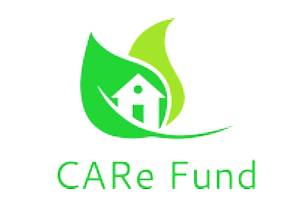 Consolidate-And-Recycle Fund
C A R e
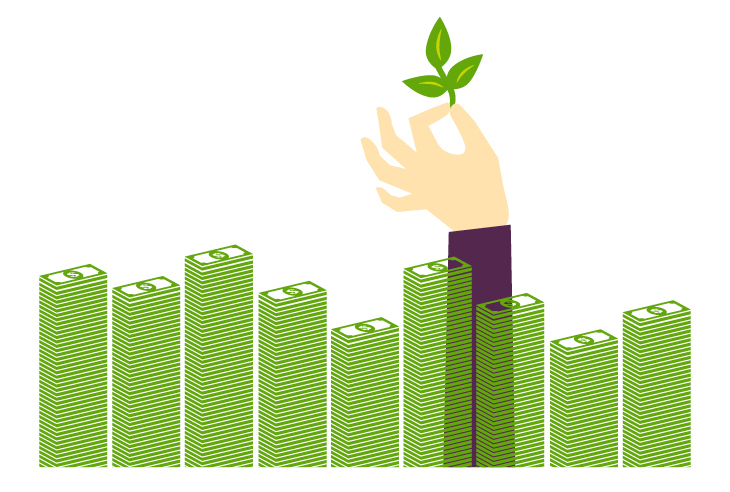 PINAKI SARKAR | NABANITA SENGUPTA | KRISHNA MYTHILI VUSULUMARTI
UNIVERSITY OF ROCHESTER, SIMON BUSNESS SCHOOL
1
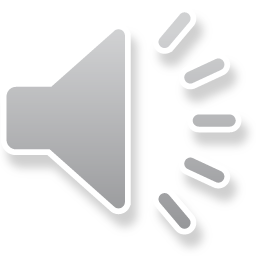 Agenda
Return Analysis
Fund Structure
20% base case IRR, 2.1 million tons of CO2  reductions in 10 years
50:50 Debt Equity funded Investments
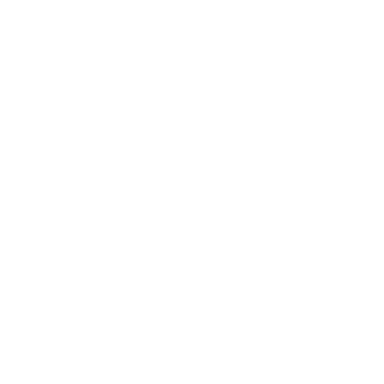 Risks & Mitigation
Solution
Economic, Social, operational and technology risk analysis and mitigation strategies
Fund to invest in the growth and expansion in the small companies
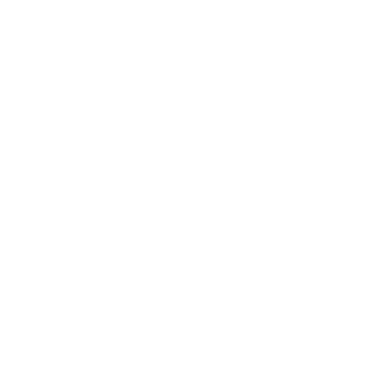 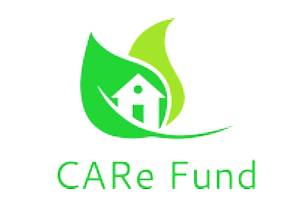 Potential of Growth
Challenge
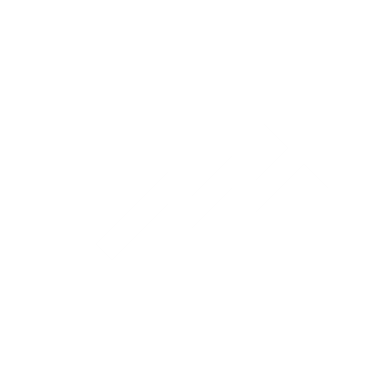 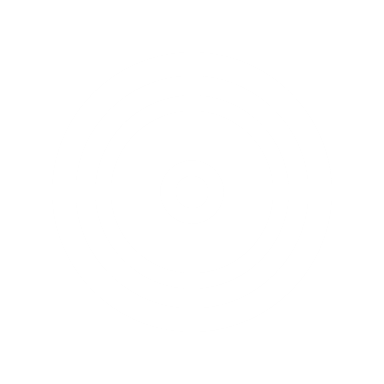 C A R e
Great potential for scalability to states with strict recycling laws and other favorable factors for expansion
Need for a financial tool to challenge the status quo
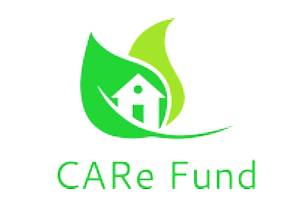 2
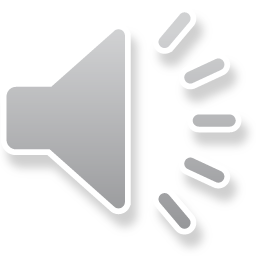 The Challenge
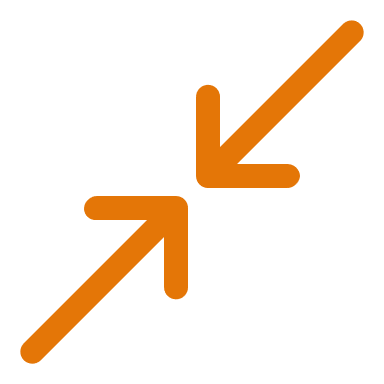 Increased CO2 and Methane emissions
Soaring costs impact recycling volumes
Monopolistic waste management industry
Steady increase in waste generation
China’s ban on importing waste
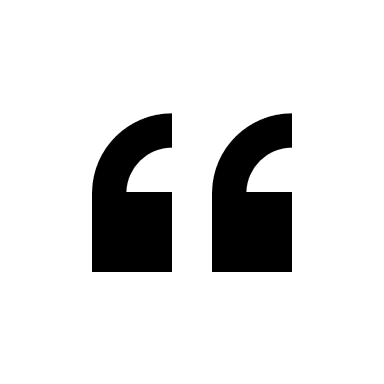 Countries used to ship about 7 million tons of plastic trash to China a year, where much of it was recycled into raw materials. 
Then came the Chinese crackdown of 2018.- npr.org
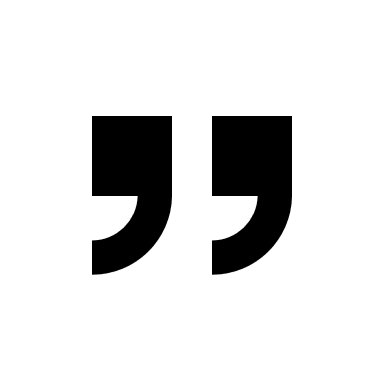 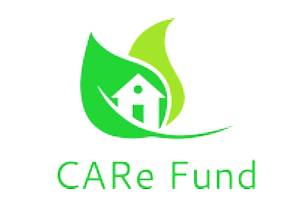 3
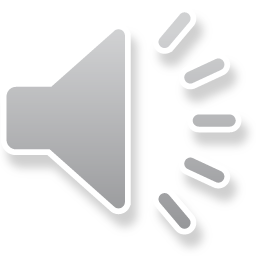 The Solution
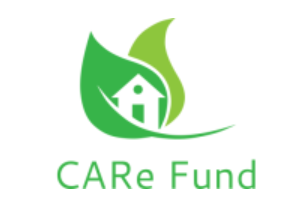 Grow and expand small companies
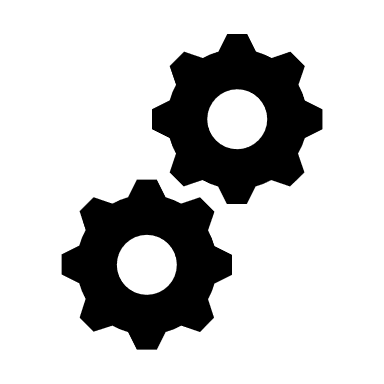 Creating a competitive market
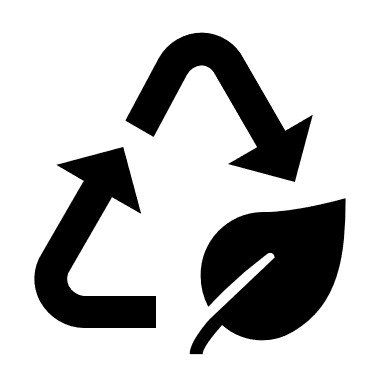 Affordable recycling opportunities
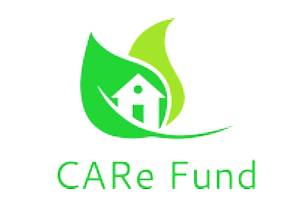 4
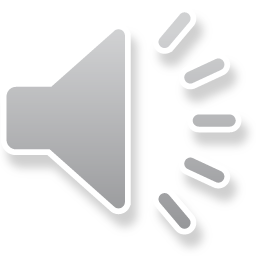 Big 4: Too Big for Recycling!
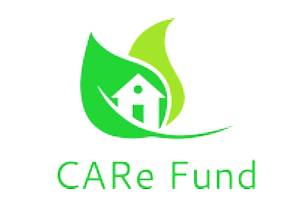 5
Source: https://www.statista.com
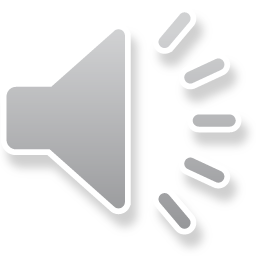 “No More Trash.”- China
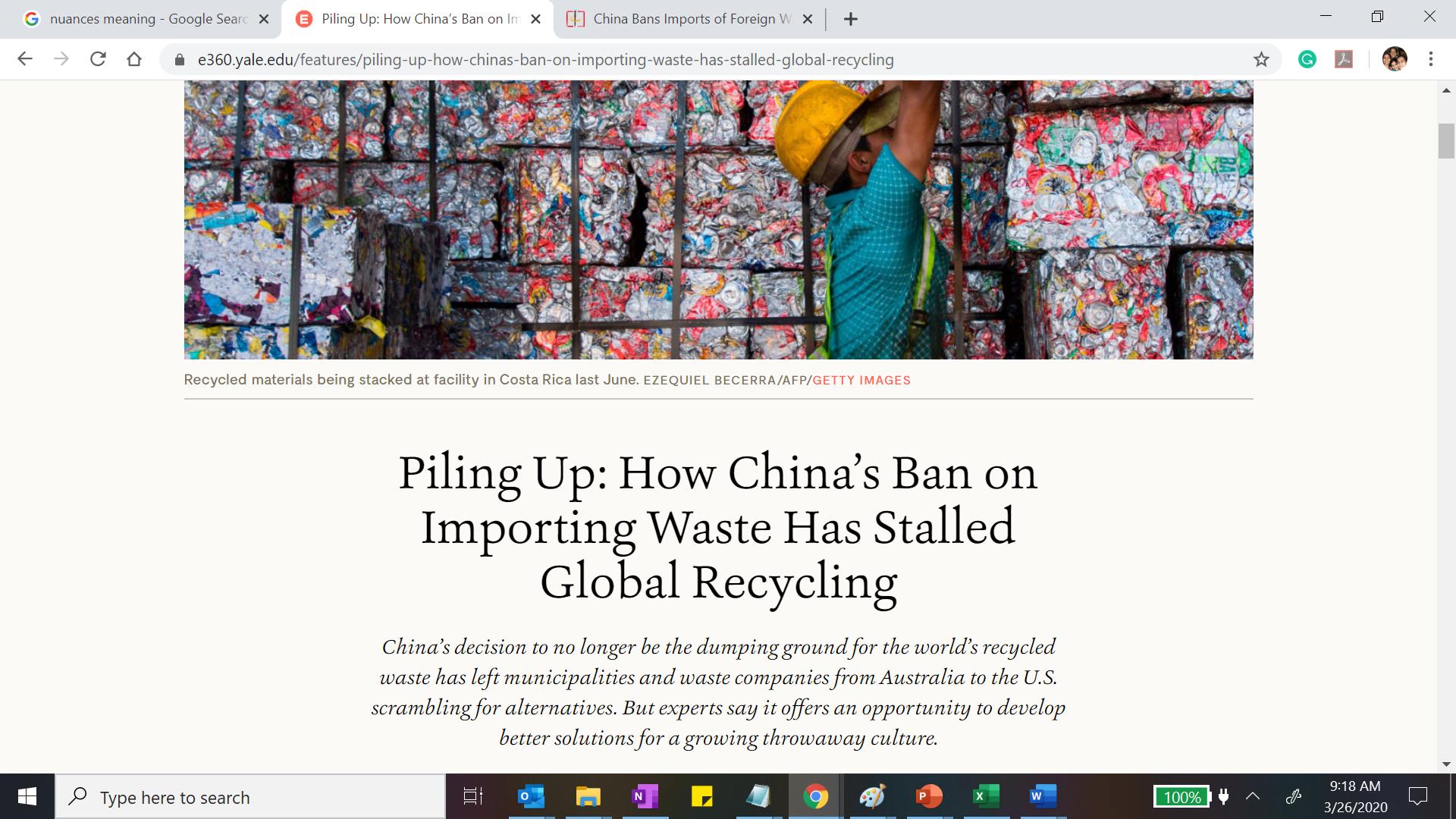 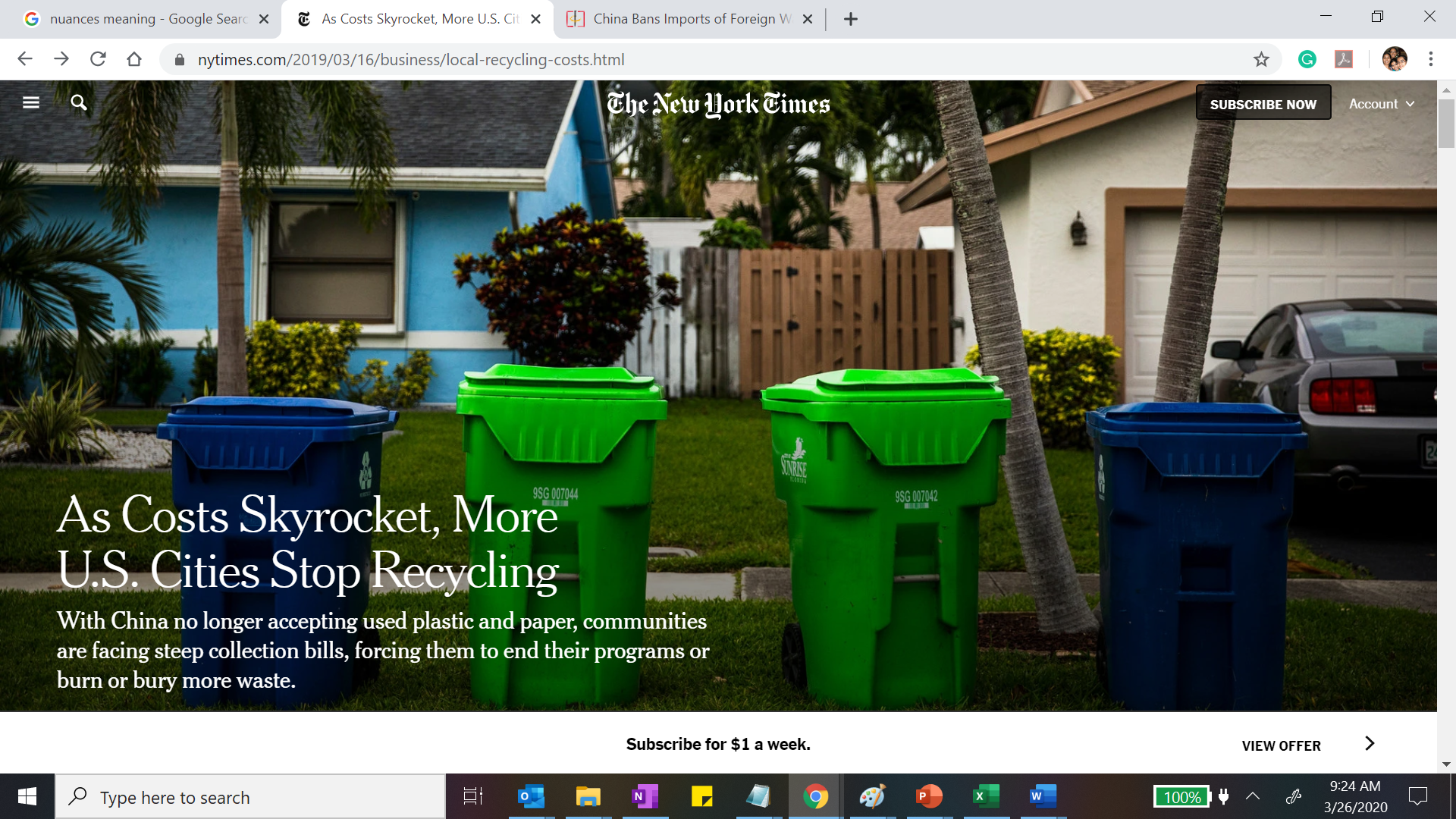 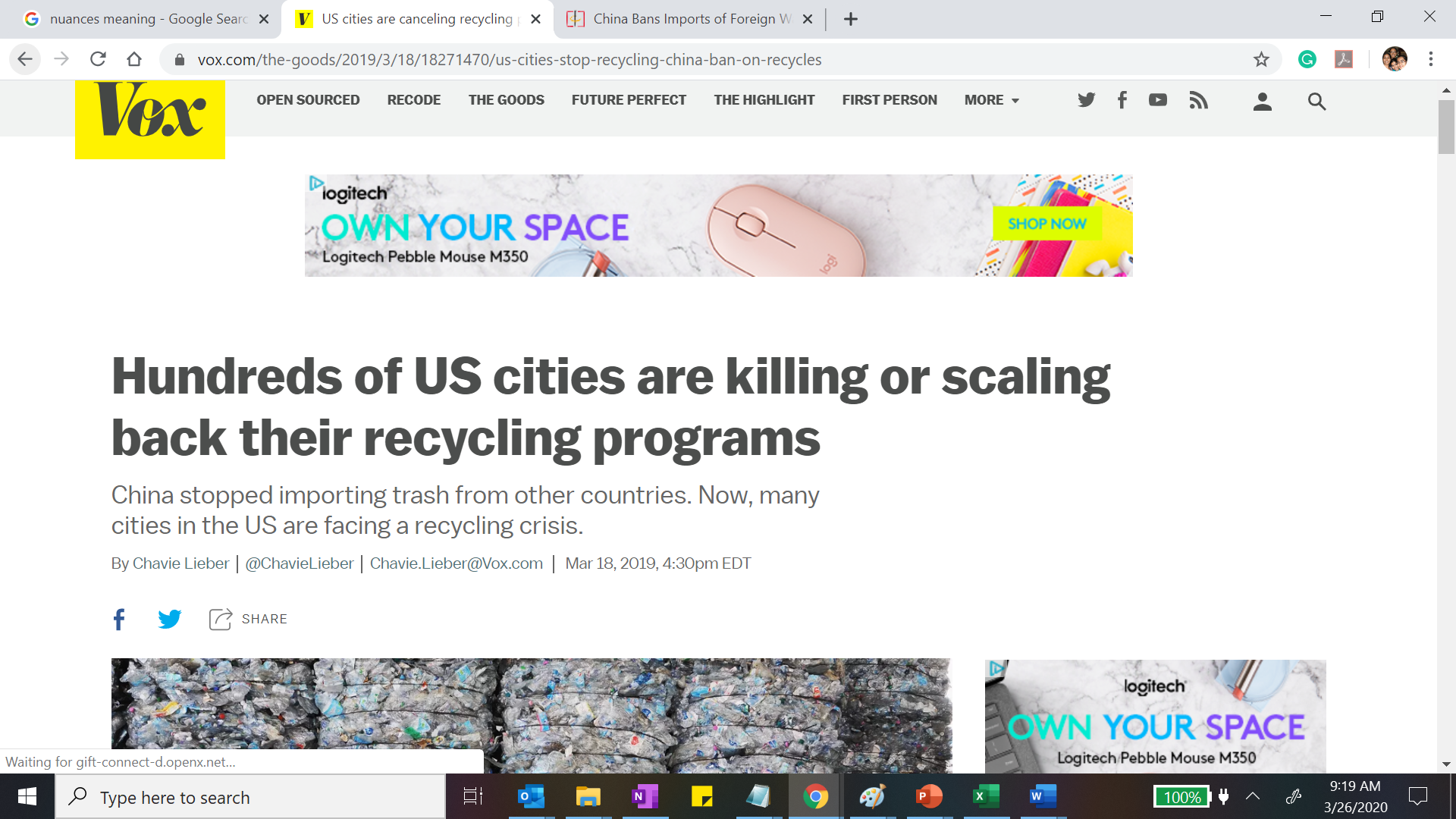 Total plastic waste exported by United States to China in 2017: 557.88K metric tons*
China implemented National Sword Policy in 2018, strictly regulating imports of solid wastes as raw materials
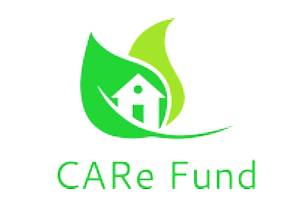 6
Source: https://www.statista.com
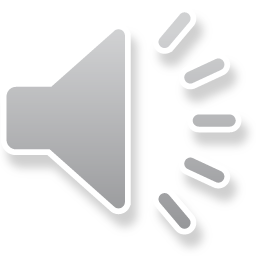 Recycling Falls Off the Florida landscape…
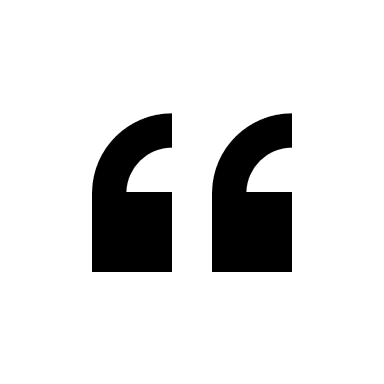 We have a task force looking into options, but as of now, we are still suspended on the recycling. It just didn’t make sense for us to continue- Deltona Mayor Heidi Herzberg
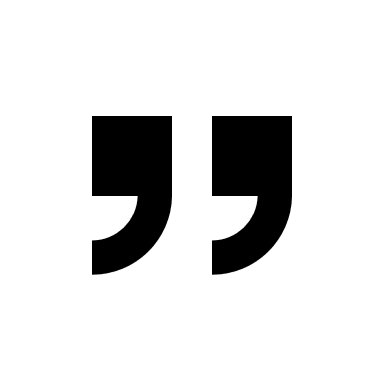 75%
Target
Florida State’s Goal: Recycling 75 percent of trash by 2020

China quit buying recyclable material: American waste stream is too contaminated by non-recyclable materials

Expensive for local governments to recycle waste, compelling many of them to forgo recycling

The Broward County cities: Sunrise and Deerfield Beach opted not to renew contracts after Waste Management increased the pickup charge to $96/ton,  from the previous $51.15/ton
49%
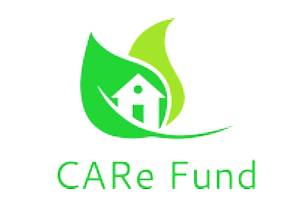 7
Source: https://www.floridaphoenix.com
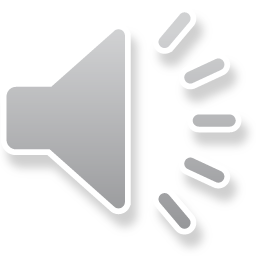 ‘Polluted’ State of Affairs
China Importing Trash
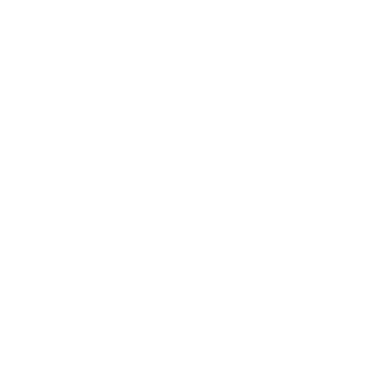 Waste Generated
Treatment
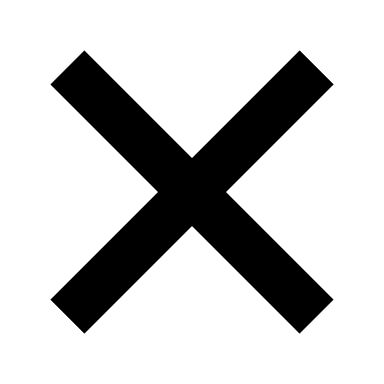 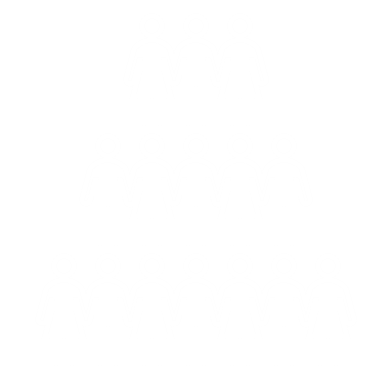 Communities
Waste Collectors
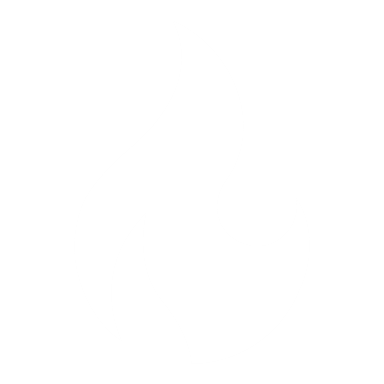 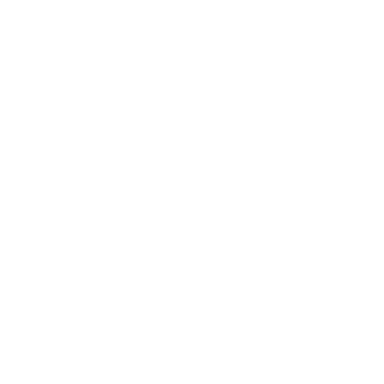 Waste Landfilled/Incinerated
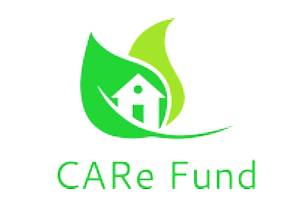 8
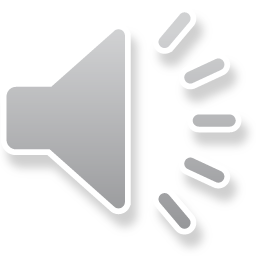 Closing the Loop
Waste Generated
Waste Collection
CIRCULAR
RECYCLING
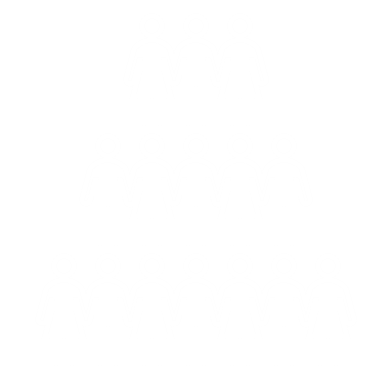 People
Treatment
75%
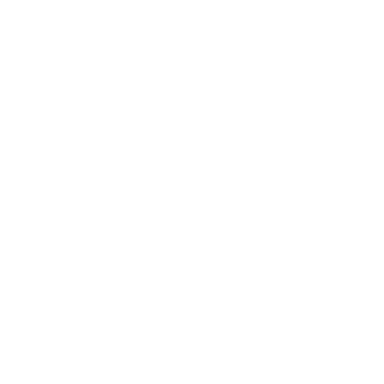 25%
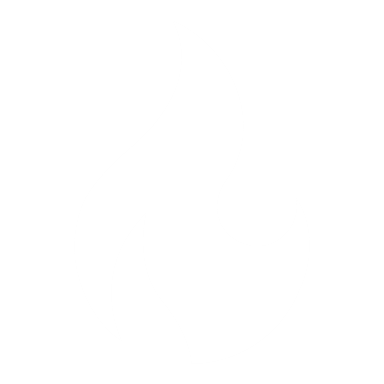 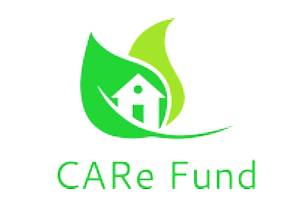 Incineration/Landfill
Recyclers
9
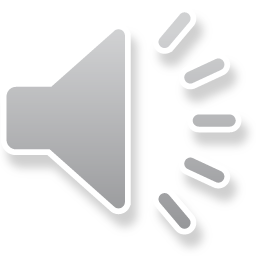 Source: https://www.epa.gov
Consolidation: Better Together!
Waste Collectors
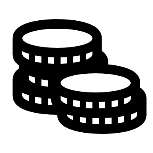 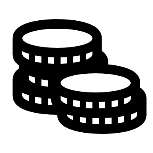 Stake = 51%
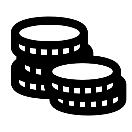 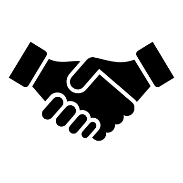 LT contract 
Payments
Debt
Investment
Corporates
Services
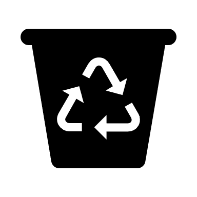 Recycled 
Products
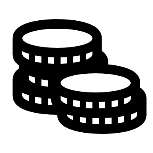 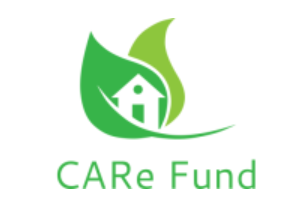 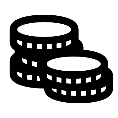 Payments
Stake = 51%
Garbage Recyclers
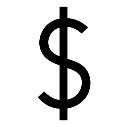 Interest
Dividend
Dividend
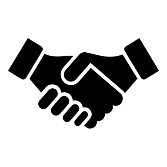 services
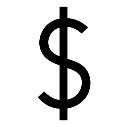 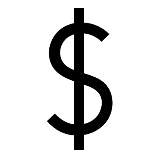 Municipalities
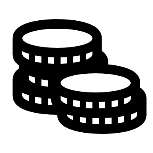 Equity
LT contract Payments
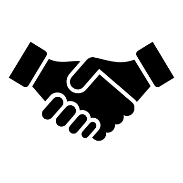 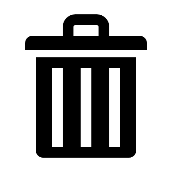 Waste
Investment
Services
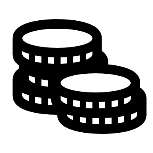 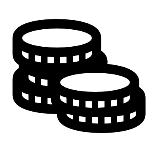 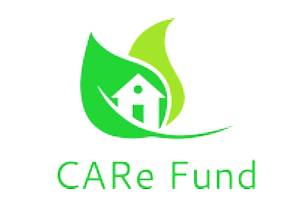 Scrap Disposals
Stake = 51%
10
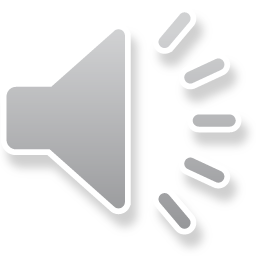 Fund Profile
$30 million
Used partially in acquisition of majority stake in small companies and balance invested in their growth and expansion
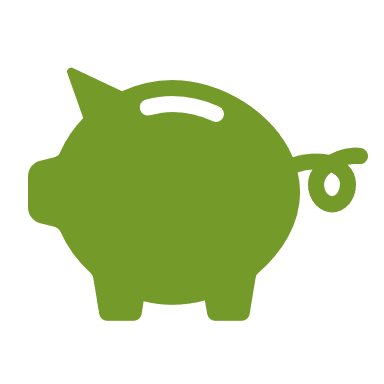 Fund Size
2% of Fund Size + Deferred Incentives
Fixed mgmt. fees with deferred incentives aligned with growth in fund investments
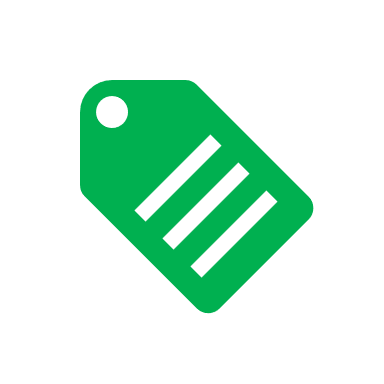 Mgmt.
Fees
Florida (focus on Broward County) 
And neighboring regions which have reduced recycling due to high costs, have a strong recycling culture and favorable regulations
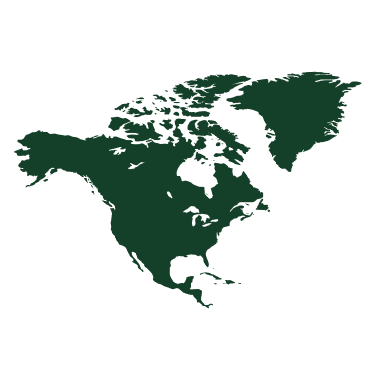 Target 
Geography
Equity and Bonds (50:50)
Target Impact-Oriented Investors, Institutional Investors, Family Offices and HNIs and with varying risk appetites
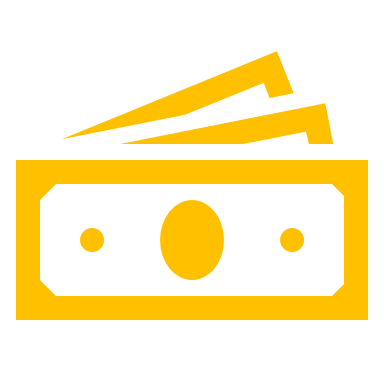 Asset Class
16-23% IRR over 10 years 
Our 10-year IRR ranges between 16-23% (base case generating a 20% IRR) and target time horizon of 10-15 years
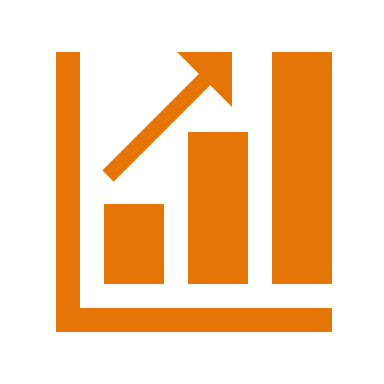 Returns & Time Horizon
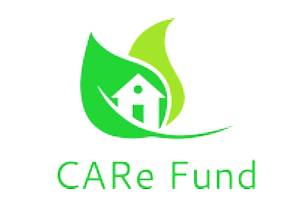 11
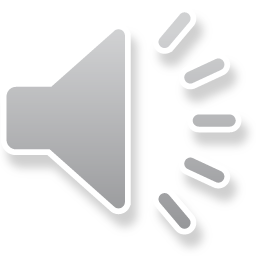 Investment in Companies
Buyout of existing shareholders
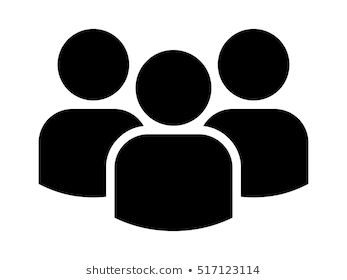 Equity Stake
12% preferred Stock
$12 million
$9 million
Equity Returns
Base IRR: 20%
Initial Inv. $15 million
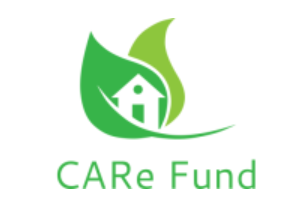 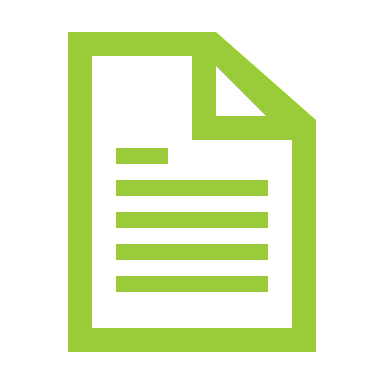 Admn. funds retained by CARe
Capex
7% Bonds
Bond Returns
Interest Rate: 7%
Initial Inv. $15 million
$8.8 million
$0.2 million
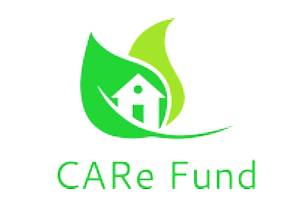 12
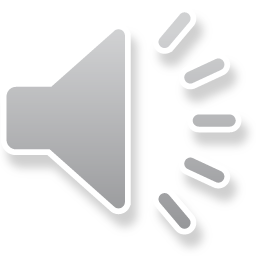 Investment Criteria: Targeting for Success
Qualitative Factors
Quantitative Factors
Presence in Florida & 
neighboring states
Annual Revenues
$2million-$15 million
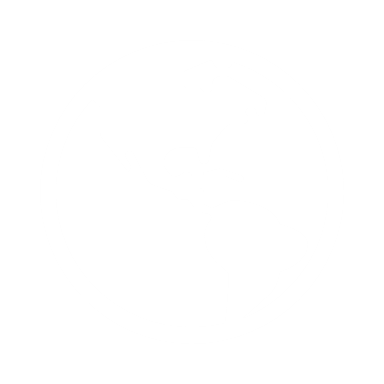 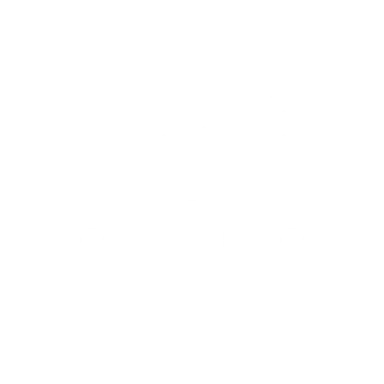 Long track record of operations
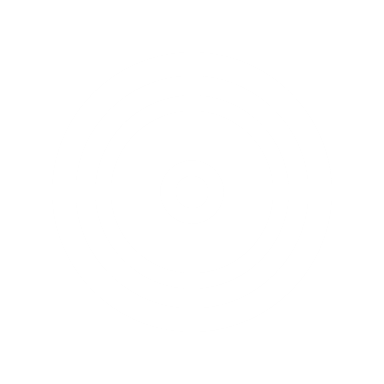 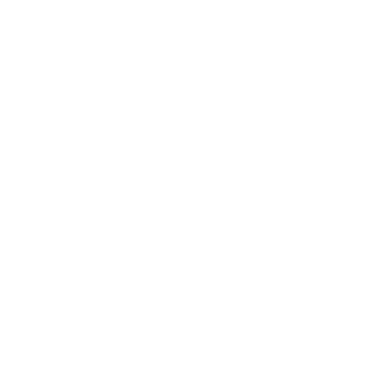 Strong Asset Base
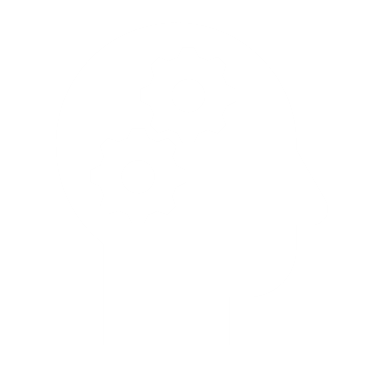 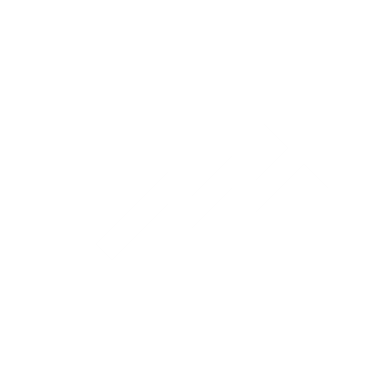 Experienced management 
profile
Growing or Stable revenues 
(at least before the 2018 ban)
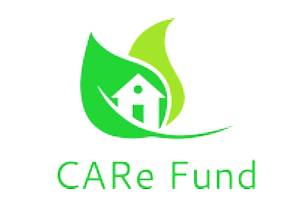 13
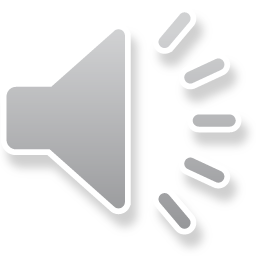 Conscious Capitalism: Value Driven Returns
Environmental Impact
0.23 – 0.55 million cubic yards of landfill space conserved
120K – 219K tons reduction in CO2 emissions from landfills and incinerations
Social Impact
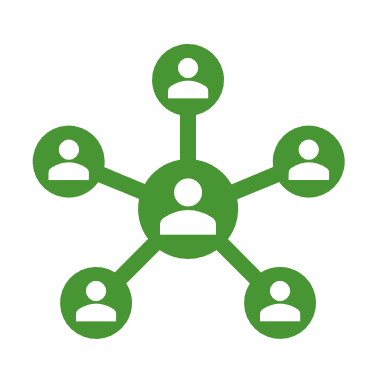 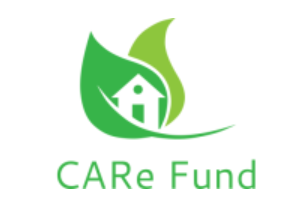 Direct and indirect job creation through improved recycling supply chain
Improved health outcomes and quality of living
Economic Impact
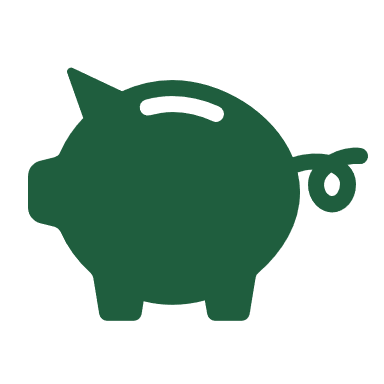 Investor access to a recession–proof high–margin industry
Increased balance of bargaining power between buyers and sellers
Organic and inorganic growth of small and reginal businesses
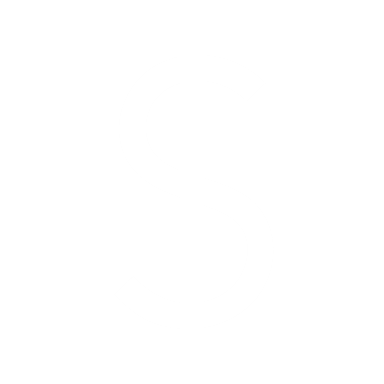 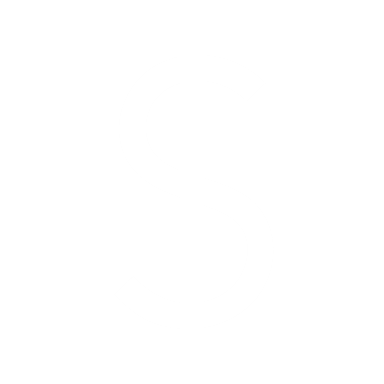 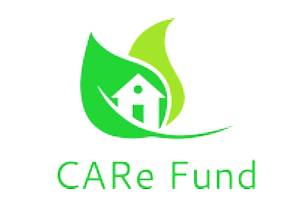 14
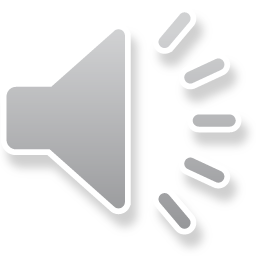 Due Diligence: Industry Attractiveness
Steady Revenues, Strong Investor Interest, Favorable Regulations
Operational
Financial
Regulatory
China ban has fueled vertical integration with $8.1bn M&A deals in 2019 ($1.8bn in 2018)
History of profitable PE investments (Clairvest & County Waste, Ambienta & Envirogen)
Record high investments in sustainable funds of $21bn in 2019 (4x 2018)
Florida is struggling to meet its recycling goal of 75% by 2020
Florida has a stringent 80% GHG emission reduction target by 2050
Florida lawmakers focusing on climate change, e.g. creation of Climate Solutions Caucus in 2019
Ready markets with many Florida cities having suspended existing contracts 
Small WM cos. dotted across Florida provide a large basket of targets
Municipal contracts range between 5-15 years providing steady revenue streams
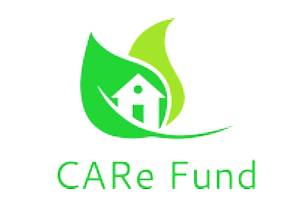 15
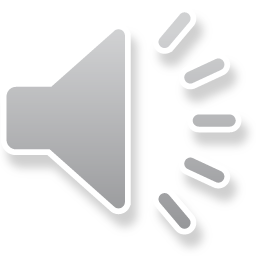 Due Diligence: Industry Outlook
Booming industry acquisitions driven by active PEs investments and aggressive consolidation by major players for regional market share
Clairvest and County Waste: A Success Story
In April 2013, PE firm, Clairvest acquired a 13% stake in County Waste LLC
They made a $13mm initial investment in the Virginia-based waste management company 
Since 2013, County Waste completed over 60 follow-on acquisitions
County Waste grew its revenues by 400% in 7 years and expanded market share
In January 2020, Clairvest sold its stake to GFL Environmental Inc. at $46mm
The deal generated a 30% IRR and 3.6x Money-on-Money multiple for Clairvest
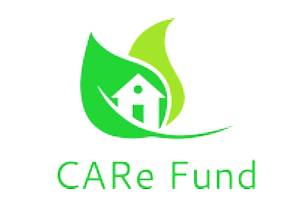 16
Source: CapitalIQ, Clairvest.com
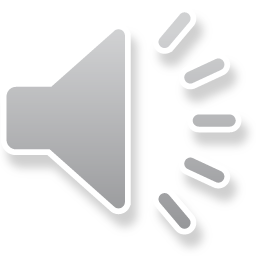 Investment Return Analysis
Carbon Footprint reduction totaling 2,148K tons over 10 years
EBITDA margins improve from 15% in Year 1 to 20% in Year 10
Annual Expansion and Maintenance capex spends range between 8%-27% of revenue
Steady expansion keeps Unlevered FCF lower in initial years but displays continued YoY growth, hitting $14.4 Mil in Year 10
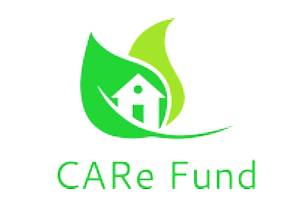 17
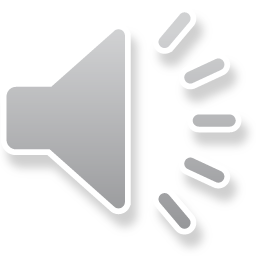 Assumptions
20%
Broward County Market Share
$50/ton
Waste Collection Rate charged
328k-718k tons
Annual Plant Input Capacity over 10 years
70%
Portion of collected waste recycled
$148/unit
Avg. SP of Recycled Products
Initial Market Share of 20% with a 2% annual increase
70% salvageable waste with balance being disposed
Long-term price charged to municipalities with annual 5% hike
Initially  three 300 TPD recycling facilities; new addition every 2-3 years
Products incl. Plastic Pellets, Plastic & Paper Bales and Glass Cullet
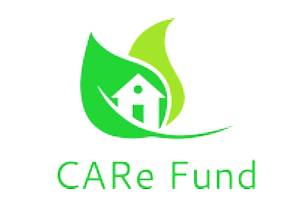 18
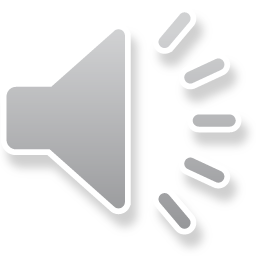 Risks & Mitigation
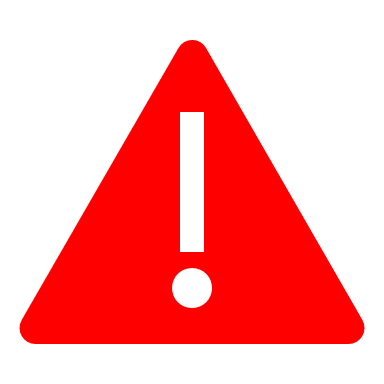 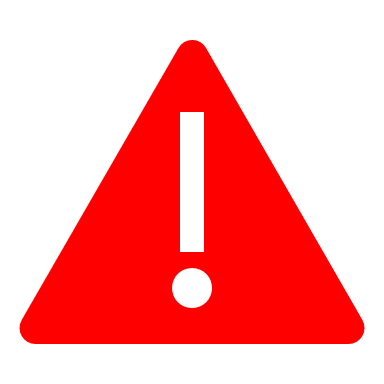 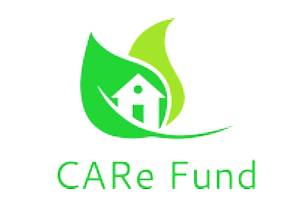 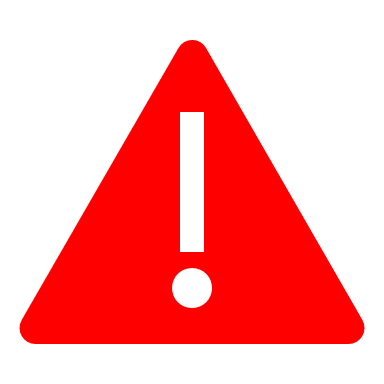 19
High Risk
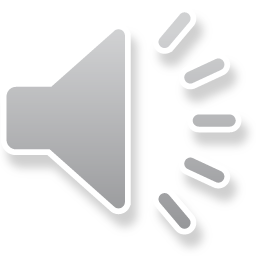 Potential for Growth
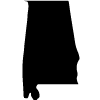 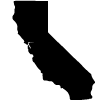 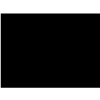 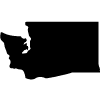 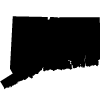 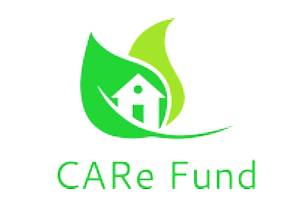 20
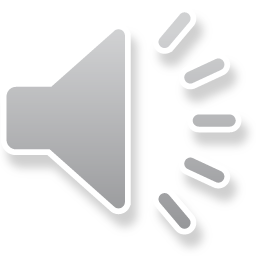 Summary
20% IRR
Provide a cost-effective and environmentally sustainable solution to communities 
Create a dent in the near-monopoly status of current players at the regional level 
Establish a competitive market for waste management businesses, inevitably moderating rates from their inflated level
Assure our portfolio companies of long-term contracts and continued operations, thus encouraging innovation and expansion
Reduce the high barriers to entry, promoting entry and competition from other small players in this high-margin industry
Develop recycling as an economically sustainable alternative to the traditional industry focus on landfills
Promote sustainable household waste disposal through shift from single stream disposal to multi-stream recycling
0.23 – 0.55 million cubic yards of landfill space saved
120K – 219K tons reduction in CO2 emissions
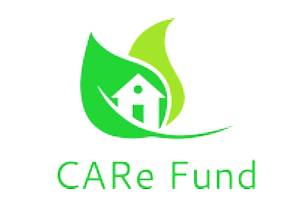 21
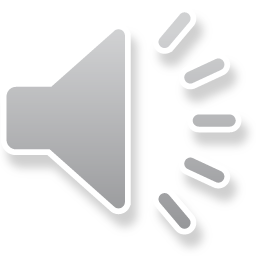 Appendix
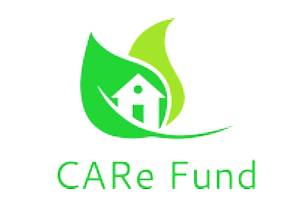 22
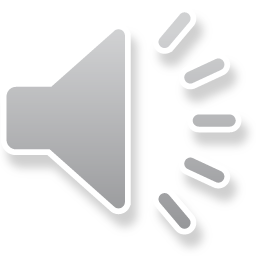 Entry and Exit Valuations
Source:
The 40th largest US waste management company has $27 million (wastetodaymagazine.com)
 Average EBITDA margin of Big 4 in 2018 stood at 29% (Form 10K)
Market leader Waste Management Inc. EV/EBITDA multiple: 11.08x, Republic Services: 10.97x (CapitalIQ)
Equity Value = 10x (Year 10 EBITDA) – Net Debt – Preference Shares
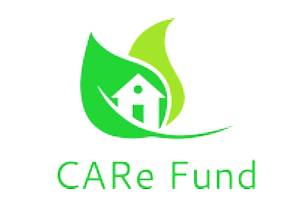 23
Investor Return Calculation
Base Case IRR: 20%
All amounts in $ millions
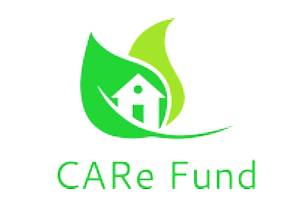 24
Recycling and CO2 emission calculations
All amounts in $ millions
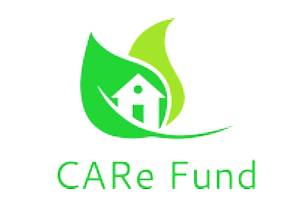 25
Revenue Calculation
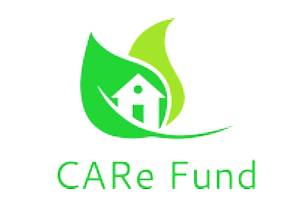 All amounts in $ millions
26
Cashflow Breakdown
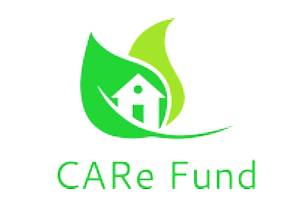 27
Base, Stressed and Best Cashflow Scenarios
All amounts in $ millions
Base Case: $50/ton waste collection rate; 20% initial Broward County market share
Stressed Case: $30/ton waste collection rate; 10% initial Broward County market share
Best Case: $70/ton waste collection rate; 30% initial Broward County market share
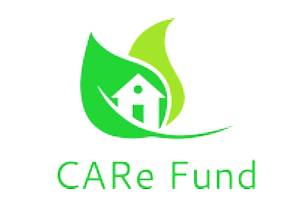 28
10-year IRR Sensitivity
Base Case IRR: 20% 
Range of IRR quoted: 16-%23%
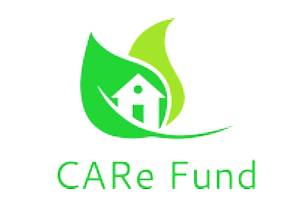 29
Per unit Rate Assumptions
Recycled Plastic Selling Price
Waste Collection Rate 2019 (Broward County)
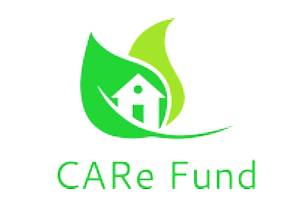 30
Source: Broward County Budget, August 27, 2019; Resource-recycling.com, nepis.epa.gov
CARe –vs.- Private Equities
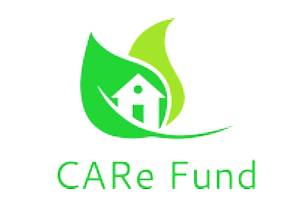 31